NASTANAK
NEZAVISNE DRŽAVE HRVATSKE
Prisjeti se!
Zašto je Balkan bio strateški važan za Hitlera u proljeće 1941. godine?
Cvetković potpisuje pristup Trojnom paktu, 25.3.1941.
Bolje rat nego pakt! Bolje grob nego rob!
6.-17. travnja 1941.- Travanjski rat
Slom Kraljevine Jugoslavije
25.3.1941. -Jugoslavija pristupa Trojnom paktu
27.3. -prevrat u Beogradu-
vlada generala Dušana Simovića ipak priznaje pristup Trojnom paktu
6.4. napad Osovine na Kr. Jugoslaviju i Grčku
“Pothvat 25”
Komadanje Jugoslavije
Njemački tenkovi ulaze u Jugoslaviju
Proglašenje NDH
10. travnja 1941.g. putem Radio postaje Zagreb, Slavko Kvaternik je proglasio nastanak Nezavisne Države Hrvatske
Proglas Slavka Kvaternika
Hrvatski narode! Božja providnost i volja našeg saveznika, te mukotrpna višestoljetna borba hrvatskog naroda i velika požrtvovnost našeg poglavnika dr. Ante Pavelića, te ustaškog pokreta u zemlji i inozemstvu, odredili su da danas pred dan uskrsnuća Božjeg sina uskrsne i naša Nezavisna Država Hrvatska.
		Pozivam sve Hrvate, u kojem god mjestu oni bili, a naročito sve časnike, podčasnike i momčad cjelokupne oružane snage i javne sigurnosti, da drže najveći red i da svi smjesta prijave zapovjedništvu oružane snage u Zagrebu mjesto gdje se nalaze, te da cijela oružana snaga smjesta položi zakletvu vjernosti Nezavisnoj Državi Hrvatskoj i njenom poglavniku. Cjelokupnu vlast i zapovjedništvo cjelokupne oružane snage preuzeo sam danas kao opunomoćenik poglavnika.
		Bog i Hrvati! Za dom spremni!
Dr. Vladko Maček
Hitler nije imao povjerenja u ustaše. Zato je potajno uputio svoje poslanike Mačeku, nudeći mu da po ulasku njemačkih trupa u Zagreb stane na čelo neovisne hrvatske države. Maček je ponudu odbio.
Maček nije podržavao ustaše. Jedno vrijeme bio je zatočen u Jasenovcu, a najveći dio rata proveo je u kućnom pritvoru u Zagrebu.
Mačekovo obraćanje hrvatskom narodu nakon uspostave NDH
Hrvatski narode! Pukovnik Slavko Kvaternik, vođa nacionalističkog pokreta u zemlji, proglasio je danas slobodnu i nezavisnu hrvatsku državu na cjelokupnom historijskom i geografskom području Hrvatske, te preuzeo vlast. Pozivam sav hrvatski narod, da se novoj vlasti pokorava. Pozivam sve pristaše HSS-a, koji su na upravnim položajima, sve kotarske odbornike, općinske načelnike i odbornike itd, da iskreno surađuju s novom narodnom vladom.
18.5.1941. Rimski ugovori
Italiji je pripala srednja Dalmacija od Zadra do Splita, dio Konavala, Boka kotorska, svi jadranski otoci osim Hvara, Brača, Paga, te znatni dio Hrvatskog primorja (do Bakarca ) i Gorskog kotara
talijanski vojvoda od Spoleta trebao je postati hrvatski kralj
Ustaška diktatura
totalitarna država
poglavnik
gospodarsko iskorištavanje
teror- progoni Srba, Židova i Roma- etnički čista hrvatska država
progoni političkih neistomišljenika
August Cesarec i Mihovil Pavlek Miškina
ubijen u logoru Stara Gradiška
1942.g.
ubijen u logoru Kerestinac pokraj
Zagreba 1941.g.
Zlata Šegvić
Naša sugrađanka, profesorica hrvatskog, ruskog i francuskog jezika. Tijekom Drugog svjetskog rata bila je sudionica partizanskog pokreta. U antifašističkom pokretu  sudjelovala je pod konspirativnim imenom Nora.
Partija joj je povjeravala brojne značajne i odgovorne zadaće, između ostalog imala je važnu ulogu u održavanju veze između članova CK KPH i Pokrajinskog komiteta za Dalmaciju. Na jednom takvom zadatku početkom 1942. uhitila ju je ustaška policija. Odvedena je u zloglasni logor Stara Gradiška gdje je ubijena u noći sa 27. na 28. kolovoza 1942.g. Imala je tek 29 godina.
Miroslav Krleža i Ivan Meštrović
Pavelić u posjetu Hitleru
Rasni zakoni
Zakonska odredba o rasnoj pripadnosti
Točka 1.
Arijskog porijetla je osoba, koja potječe od predaka, koji su pripadnici europske zajednice ili koji potječu od potomaka te zajednice izvan Europe.
U koliko za stanovite službe ne postoje druge odredbe, arijsko se porijetlo dokazuje krsnim ( rodnim ) i vjenčanim listom predaka prvog i drugog koljena ( roditelja te djedova i bake )

(…)

U dvojbenim slučajevima donosi odluku ministarstvo unutarnjih poslova na prijedlog rasnopolitičkog povjerenstva.
Točka 2.
Osobe, koje pored arijskih predaka imaju jednog predka drugog koljena Židova ili drugog europskog nearijca po rasi izjednačuju se obzirom na sticanje državljanstva s osobama arijskog podrijetla.
(…)
Zakonska odredba o zaštit arijske krvi i časti Hrvatskog naroda
Točka 1.
Brak Židova i inih osoba, koje nisu arijskog porijetla, je zabranjen. Isto tako je zabranjen brak osobe, koja pored arijskih predaka ima jednog predka drugog koljena po rasi Židova ili drugog europskog nearijca s osobom, koja je po rasi nearijskog porijetla.
Koje osobe vrijede kao Židovi ili nearijci određuje zakonska odredba o rasnoj pripadnosti.
Točka 2.
Posebna dozvola za sklapanje braka potreban je u sljedećim slučajevima:
1. za brak osobe sa dva predka drugog koljena Židova po rasi s osobom, koja imade jednog predka drugog koljena europskog nearijca po rasi, ili s osobom, koja je arijskog podrijetla;
(…)
Točka 4.
Židovi ili ine osobe, koje nisu arijskog
porijetla, ne smiju zaposliti u kućanstvu ženske osobe arijskog porijetla ispod 45 godina starosti.

Sve promjene židovskih prezimena koje su izvršene poslije 1. prosinca 1918. stavljaju se izvan zakona, te se imaju zamijeniti prvotnim prezimenima. 
Tko je Židov određuje zakonska odredba o rasnoj pripadnosti.
Progoni Židova
Lea Deutcsh- zagrebačka Ana Frank( 18.1.1927.-1943., na putu za Auschwitz )
Lea Deutsch glumila je, pjevala i plesala u prepunim kazališnim kućama i bila je najmlađa glumica koja je stala na daske zagrebačkog Hrvatskog narodnog kazališta (HNK) sa samo pet godina. Pojavila se u isto vrijeme kao i svjetska dječja zvijezda američkih filmova Shirley Temple, a zadesila ju je slična sudbina kao Annu Frank, te su obje postale simbol strašne tragedije židovskog naroda.
Odmah nakon uspostave ustaške države djevojčica Lea je izbačena iz kazališta, ali ostala je živjeti u Zagrebu. Sa samo 16 godina je uhićena i zajedno sa svojim mlađim bratom i majkom poslana u Auschwitz. Umrla je u vagonu, prije nego što je stigla u logor.
Jasenovac
83 000 ubijenih prema podatcima 
Vladimira Žerjavića:
između 45 i 52 000 Srba
12 000 Hrvata i muslimana
13 000 Židova
10 000 Roma
Koncentracijski logori na teritoriju NDH
kolona srpskih žena koje su 
iz Stare Gradiške deportirane
na prisilni rad u Treći Reich
Najveći broj jasenovačkih žrtava bili su Srbi
Trogodišnja Milena Jajčanin odvojena je od majke i deportirana u koncentracijski logor. Poslije oslobođenja majka ju je pronašla u dječjem kampu u Sisku
Bilježnica dječaka Tedija Draušniga zatvorenika iz Stare Gradiške
Pismo Sofije Singer
Sofija Singer rođena je 1930. u Zagrebu. Ubrzo nakon proglašenja NDH obitelj je izbačena iz stana i preseljena na periferiju. Sofijin otac, Leopold S. uhićen je 1942. i ona tada piše ovu molbu. Leopold S. odveden je u Jasenovac otkuda se više nije vratio. Majka Eugenija  je iste godine odvedena u Staru Gradišku gdje je ubijena. Ni Sofija nije preživjela rat.
Alojzije Stepinac ( Krašić, 1898.g.-Zagreb, 1960.)
Zagrebački nadbiskup od 1937. do 1960.g. Za vrijeme II.-og svjetskog rata je podržavao uspostavu NDH, no kasnije se izjašnjavao protiv postupaka ustaškog režima i nastojao je pomoći ljudima koje je režim proganjao. Njegovo držanje za vrijeme rata, tj. je li dovoljno oštro i odlučno istupao protiv ustaškog režima, i danas je predmet rasprava.
Nakon II.-og svjetskog rata izjasnio se protiv komunističkog režima pa je bio proganjan i zatvaran. Godine 1953. imenovan je kardinalom. Umro je 1960. i pokopan je u Zagrebačkoj katedrali. 1998. Katolička crkva proglasila ga je blaženim.
Alojzije Stepinac, zagrebački nadbiskup
Pozdravio je stvaranje Nezavisne Države Hrvatske 1941., ali je osuđivao i odbijao nasilne postupke ustaškog režima.
položaj mu je nalagao da prisustvuje svim važnim okupljanjima u državi.
javno se protivio antisemitizmu, masovnim ubojstvima i odnosu prema zatvorenicima. Skrivao je Židove i pravoslavno stanovništvo.
Odlomci iz propovijedi Alojzija Stepinca u kojima nedvojbeno osuđuje postupke ustaške vlasti
»Prva stvar koju tvrdimo jest, da su svi narodi bez iznimke pred Bogom ništica. (…) Drugo što tvrdimo jest, da svi narodi i rase potječu od Boga. Stvarno postoji samo jedna rasa, a to je Božja rasa. (…) Treće što tvrdimo, svaki narod i svaka rasa, kako se danas odrazuju na zemlji, imade pravo na život dostojan čovjeka i na postupak dostojan čovjeka.«  
 »Nitko nema pravo da na svoju ruku ubija ili na koji mu drago način oštećuje pripadnike druge rase ili narodnosti. To može samo zakonita vlast, ako je nekome dokazana krivica, radi koje zaslužuje kaznu.«  
»Svaki čovjek, bez obzira kojoj rasi ili naciji pripadao, bez obzira, da li je svršio sveučilište u kojem kulturnom središtu Europe ili ide u lov za hranom u prašumama Afrike, svaki od njih jednako nosi u sebi pečat Boga Stvoritelja i imade svoja neotuđiva prava, kojih mu ne smije oteti ili ograničiti samovoljno nijedna ljudska vlast.«
Stepinac spašava Židove
Stepinčevim zauzimanjem spašeni su starci i starice, koji su boravili u Židovskom umirovljeničkom domu Lavoslav Schwarz. Dana 8. prosinca 1943. sve štićenike doma Stepinac je iselio na crkveno imanje u Brezovici, gdje je nadogradio još jednu prostoriju i uzdržavao dom do kraja rata. (Krišto, str. 313) Slavko Goldstein iznio je podatak da su švicarski Židovi slali novac za njihovo uzdržavanje, ali odaje priznanje Stepincu za taj postupak.
“ONAJ KOJI JE SPASIO JEDNU OSOBU KAO DA JE SPASIO ČITAV SVIJET”
Talmud
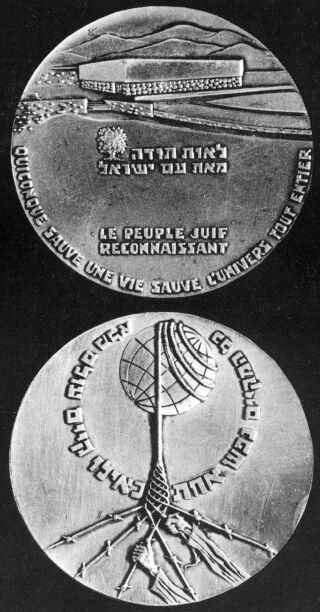 98 Pravednika među Hrvatima
Država Izrael dodjeljuje naslov Pravednika među narodima svijeta onima koji su bili spremni izložiti se opasnostima kako bi pružili pomoć Židovima u vrijeme nacističkih progona.
Josip Pribilović
Josip Pribilović
Iako je imao samo 19 godina Josip je ponudio svoju pomoć Lei Goldstein da joj dovede mlađeg sina Daniela iz Tuzle u Kraljevicu. Iako su se njegovi djed i baka tome protivili, Josip je u siječnju 1942. otišao je u Tuzlu po dječaka. Putovanje je bilo ispunjeno strahom i opasnostima jer su morali prijeći njemački, ustaški i talijanski teritorij. Išli su vlakom koji je nekoliko sati stajao kraj Jasenovca, gdje su ustaške jedinice transportirale Židove. Sljedeće stajanje bilo je kraj Zagreba jer je vlak pretraživan. Josip je odveo Daniela u privatnu sobu u odvojenom dijelu grada gdje su prenoćili i proveli čitav idući dan. U nastavku putovanja opet su stajali u Gorskom kotaru zbog oštećenja pruge. Konjskom zapregom su stigli do lokalnog autobusa i nakon 4 dana i noći došli u sigurnost kuće spasioca.
Za vrijeme puta pri svim pretragama i ispitivanjima Josip je tvrdio da je Daniel njegov mlađi brat, opravdavajući tako nedostatak identifikacijskih dokumenata. Da je popustio zahtjevima bake i djeda i ostavio dječaka u Tuzli, Daniel bi izgubio život u Jasenovcu nekoliko mjeseci kasnije. Josipa Pribilovića je na čin spašavanja potaknula njegova velika čovječnost. Da je uhvaćen za vrijeme spašavanja židovskog dječaka, čiji je otac već bio ubijen, a majka uhićivana kao aktivni antifašist, sigurno bi bio strijeljan.
Olga Neumann Rajšek
Olga Neumann-Rajšek spasila je devetogodišnjeg Dana Stockhamera iz Nove Gradiške, čija je cijela obitelj ubijena ili odvedena u Jasenovac. Danov ujak Zlatko Neumann, tada ratni zarobljenik u Njemačkoj, uspio je organizirati da dječaka u Zagrebu prihvati njegova zaručnica Olga Rajšek. Kroz njezin stan u Derenčinovoj ulici prošle su brojne židovske izbjeglice, a mali Dan susjedima je predstavljen kao rođak. Kod Olge je ostao mjesecima, sve dok netko od susjeda nije prijavio policiji da se u zgradi skriva židovski dječak. Dan je odveden u zatvor, a Olga Neumann poduzela je sve da se on oslobodi. Uspjela je tek nakon intervencije kod kardinala Alojzija Stepinca. Dječak je smješten u dom za nezbrinutu djecu gdje je dočekao kraj rata. Potom se odselio u SAD, završio medicinu i danas s obitelji živi u Chicagu. U stalnom je kontaktu s Olgom Neumann, koja priznaje da joj uopće nije palo na pamet da bi skrb za Dana Stockhamera mogla biti smatrana herojskim djelom.
Kameni cvijet, 
Bogdan Bogdanović
Jasenovac
Plakat za antižidovsku izložbu u Zagrebu 1942.
Ponovimo!
Opiši događaje koji su doveli do sloma Kraljevine Jugoslavije. Koje su bile posljedice?
Kako je nastala NDH?Kakav je bio njezin odnos prema silama Osovine? Kako se provodila diktatura ustaškog režima?
Prema kome je sve bio usmjeren ustaški režim?